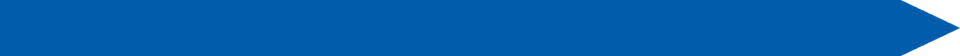 Kiwanis Family Relations
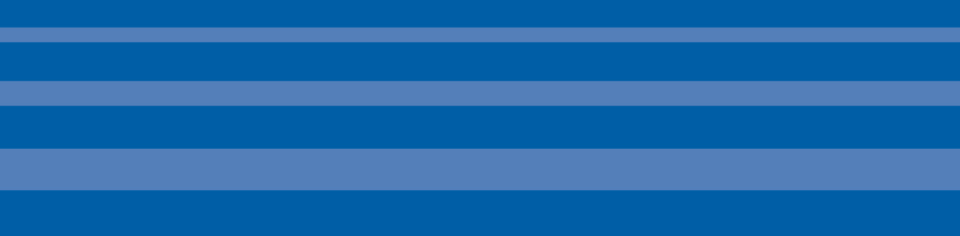 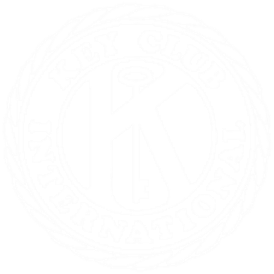 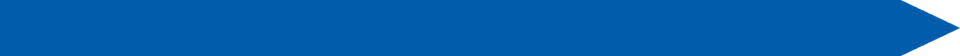 What Makes a Strong Relationship?
Attending each others’ meetings
Projects together
Strong support from Kiwanis
Efficient Communication
Relevant Advisement 

Suggestions?
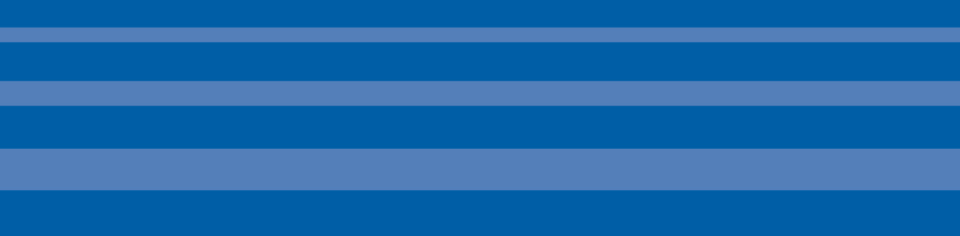 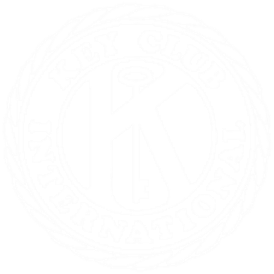 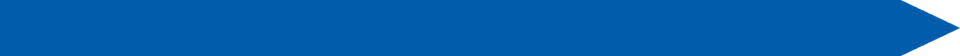 Kiwanis Family Branches
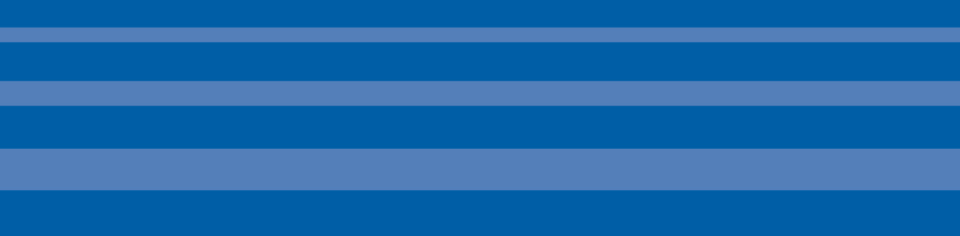 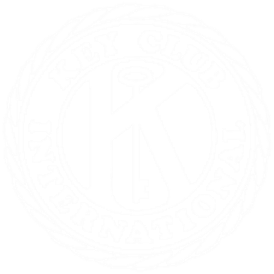 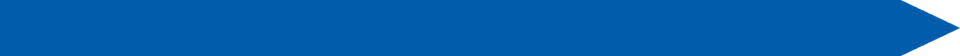 K-Kids
Elementary school members
Have the same 5 person board as Key Club (President, Vice President, etc…)
Possible projects include drives, park clean-ups, make dog toys and cards for veterans or hospital patients.
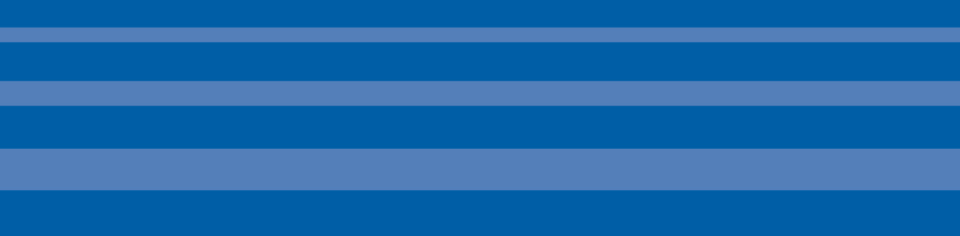 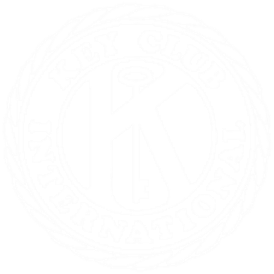 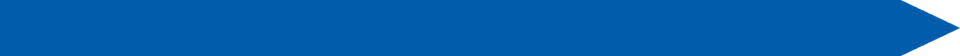 Builder’s Club
Middle school members
Also has the same 5 member board
Since they are a bit older than K-Kids they can help with more involved projects.
Examples include car washes, fundraisers, invite them to DCMs and drives.
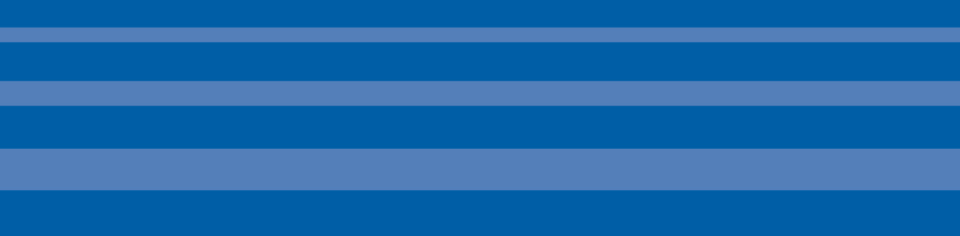 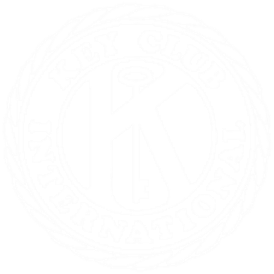 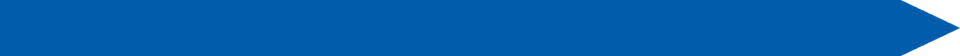 Key Club
High school members
5 member club board, district boards and international board
Creates a variety of projects that can be done with other K-Family Branches
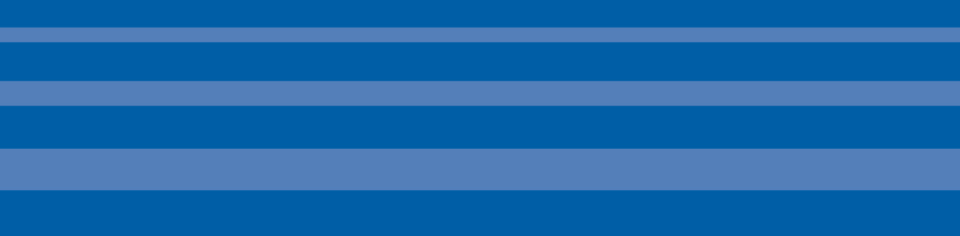 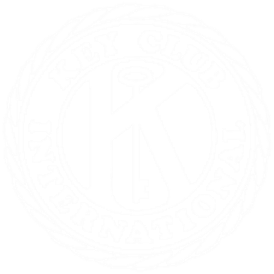 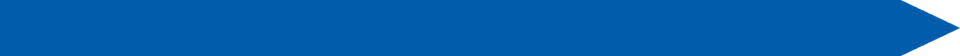 Circle K (CKI)
College and university members 
Have a 5 person board along with a district and international board 
Since Key Club and CKI put on major projects invite each other to events, invite them to DCMs and attend Kiwanis meetings together.
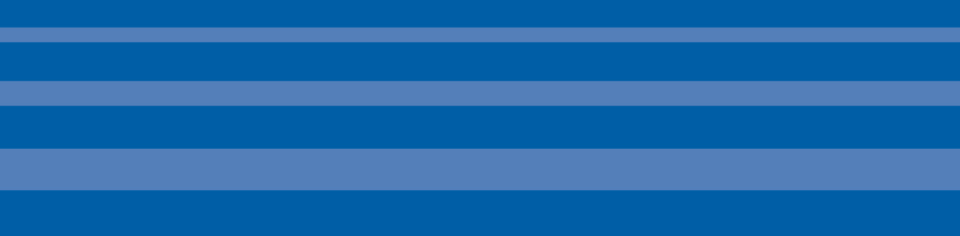 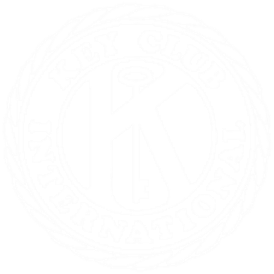 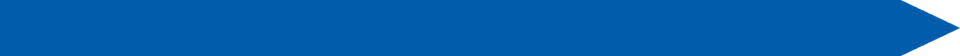 Aktion Club
For adults with disabilities
Has a 4 member board (no editor)
Possible projects is drives, planting trees, making Christmas cards, car washes or raising funds for Eliminate
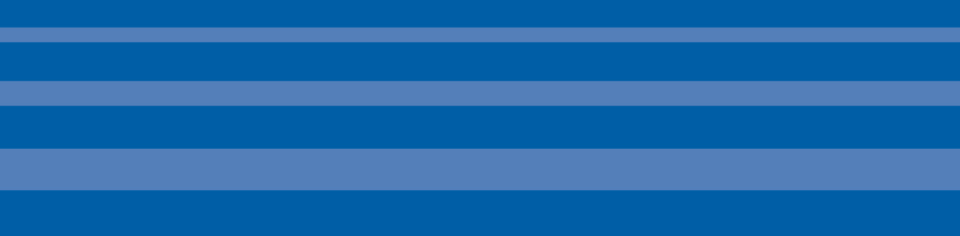 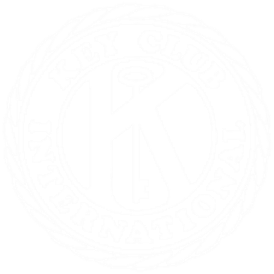 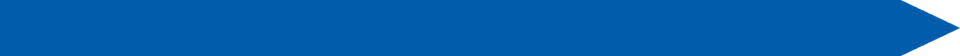 Kiwanis
Members are 18+
Sponsors all branches of the K-Family
Kiwanians should be involved in Key Club projects
Attend Kiwanis meetings and DCMs!
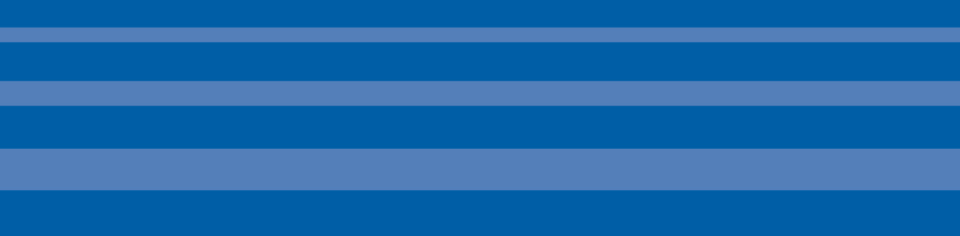 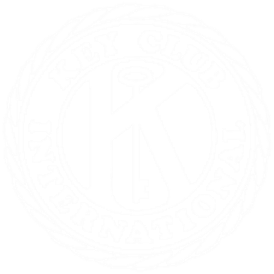 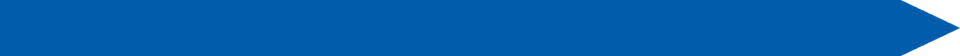 Terrific Kids and Bringing Up Grades
Kiwanis sponsored programs
For elementary school students
Terrific Kids aims to improve character and attitude
Bringing Up Grades focuses on the child’s academia
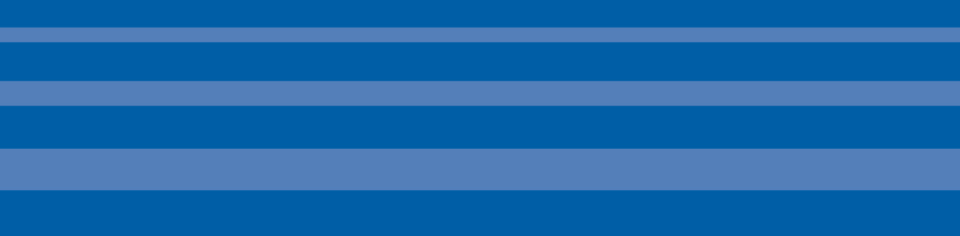 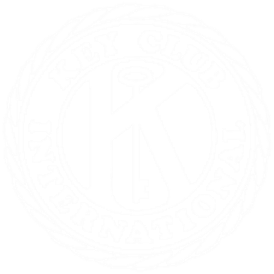 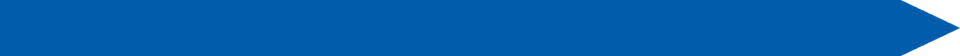 Tips for Working with the Branches
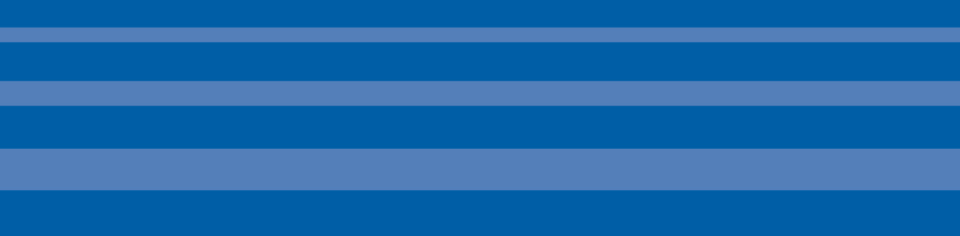 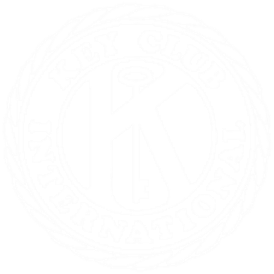 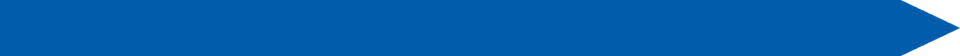 Working With K-Kids & Builders Club
Remember they are younger than you.
They idolize you (teenagers)
Do service projects with them and listen to them
They love to see the impact they’re making on the world around them
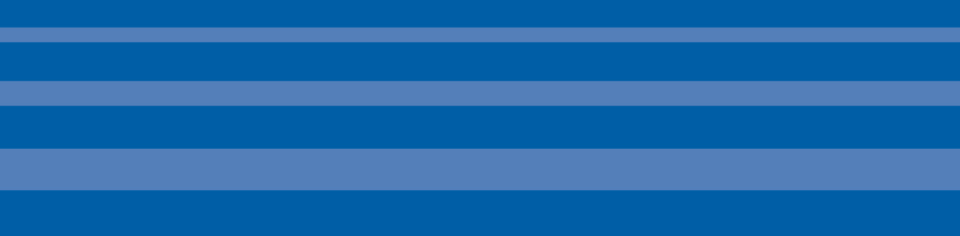 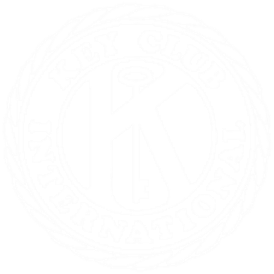 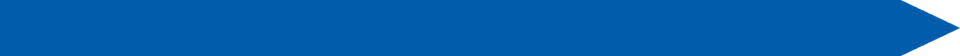 Working with CKI and Kiwanis
Remember they are older than you.
Work with them on their projects too.
Take their advice and suggestions 
Invite them to KCKC and SZR
They love Key Club!
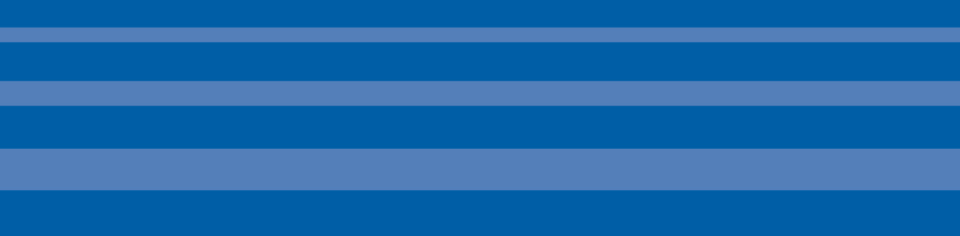 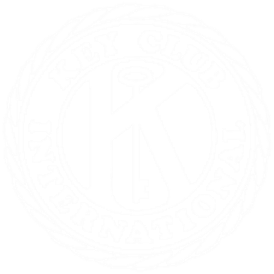 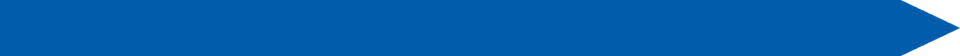 Kiwanis Family Relations Award
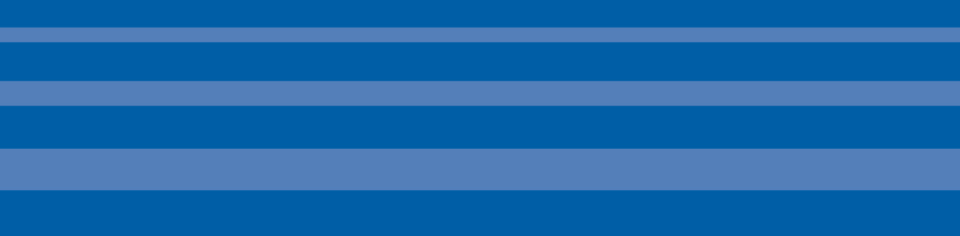 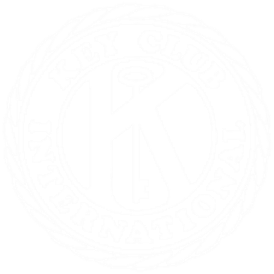 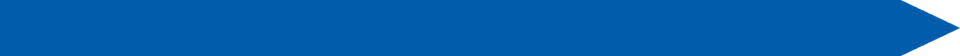 Kiwanis Family Involvement Award
Requirements:
Complete a minimum of 3 service projects with another K-Family Branch.
	- At least 5 Key Clubbers and 3 Members 	  of the other branch.
Pre-DCON application
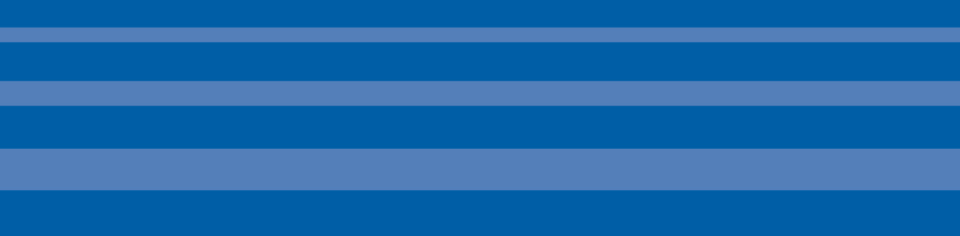 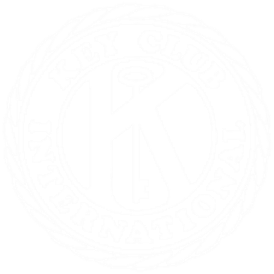 [Speaker Notes: Find more details on the Florida Key Club Website]
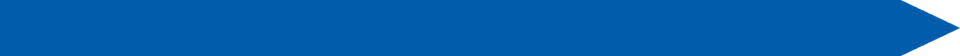 Resources
Lieutenant Governor

Zone Administrator

Kiwanis Family Relations Committee Chair:
division23b@floridakeyclub.org
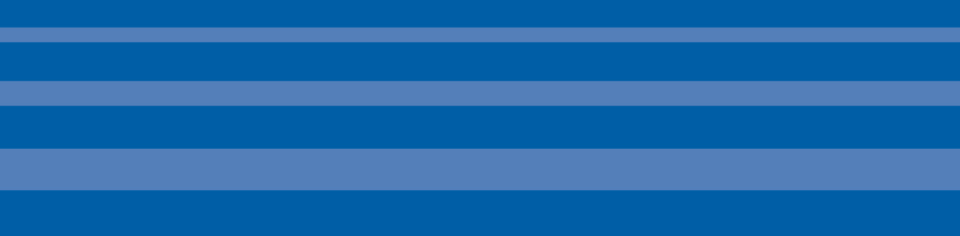 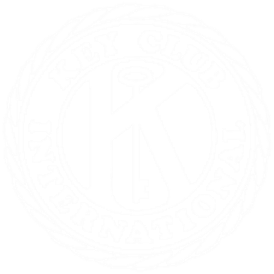 [Speaker Notes: Find more details on the Florida Key Club Website]
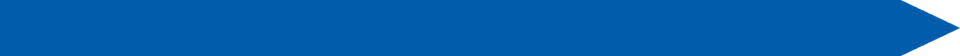 Thank you for coming!
Are there any questions?
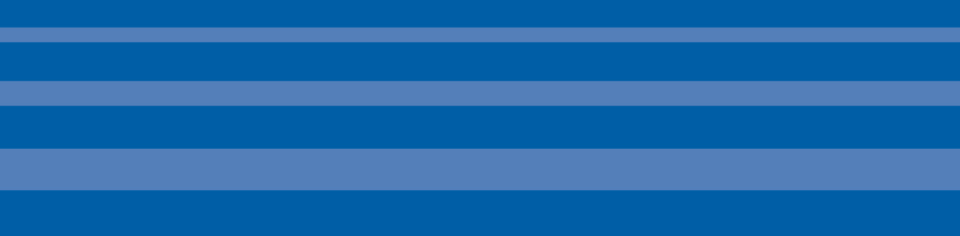 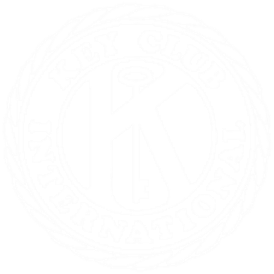